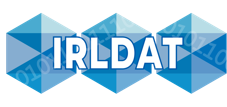 Data management services for NRENs
Piloting a storage service for active data for Ireland


Mark van de Sanden
EUDAT/SURF
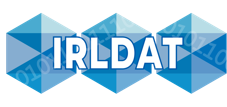 IRLDAT - a NREN use case
Open Science, FAIR RDM gaining momentum in Ireland through NORF
No national service at present in Ireland for storing and sharing active research data
Scarcity of services at institutional level
Researchers “crying out” for well organised storage and RDM services, especially for active data

IRLDAT: a Shared Storage service pilot
Funded: NORF (Irish National Open Research Forum) 
Started in October 2022
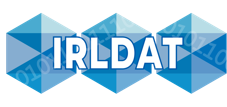 IRLDAT - a NREN use case
Objectives
Understanding researchers' data storage and sharing requirements
Build a platform for active data management to be tested by researchers
Design an operational and governance model for a national service 
develop a formal proposal to set up a national environment covering service design, architecture, resourcing, funding and sustainability  
Concept: 
Leveraging existing solutions/services
Strong research communities link
Trust
EUDAT ideal partner for technology, services and tools for RDM
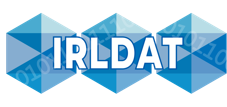 Use cases
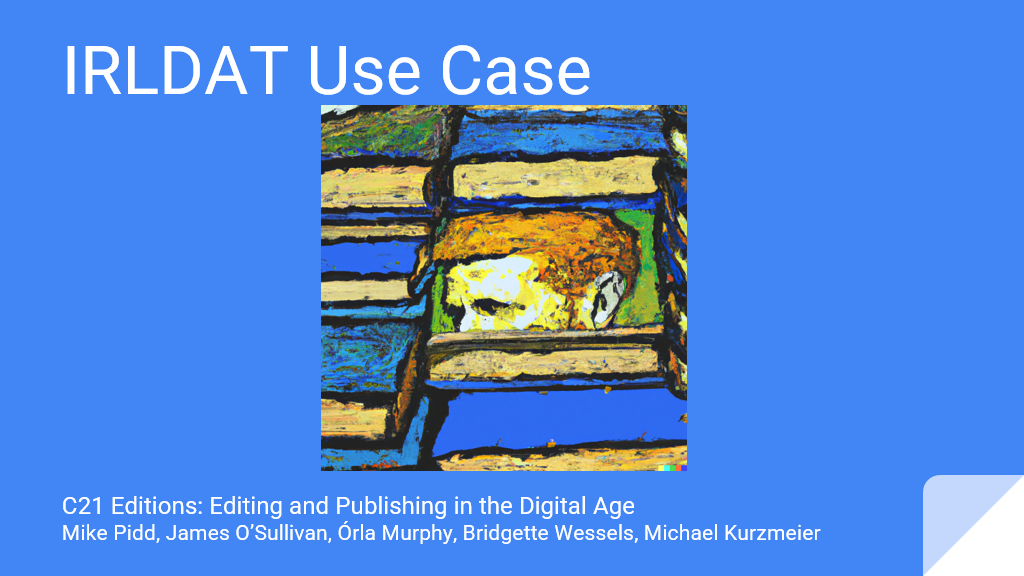 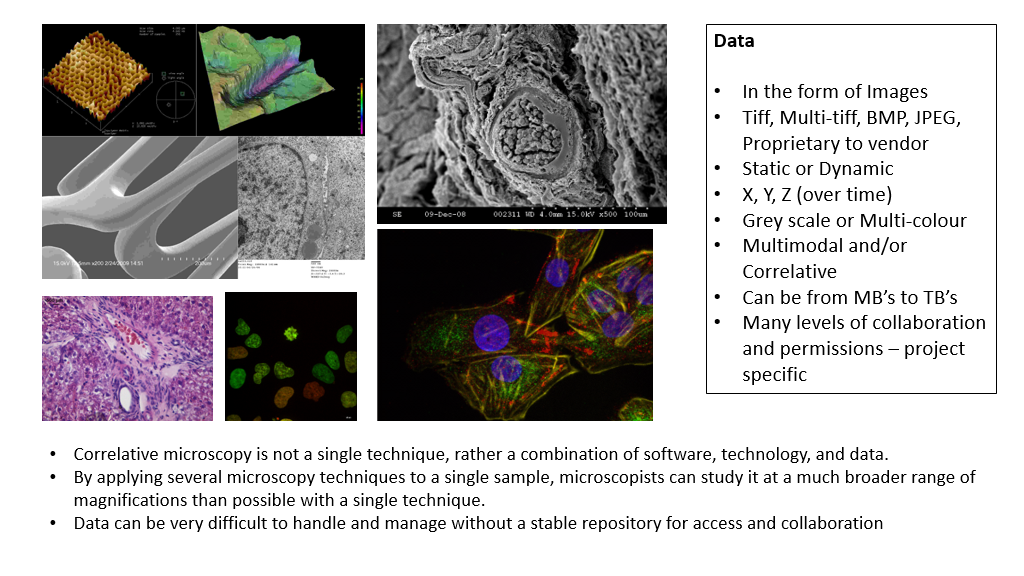 Different use cases were involved in the testing and requirements
Multiple institutes in Ireland
11 use cases identified, 5 selected for 1 phase pilots
Different domains:
GeoData​
IoT for smart roads​
Material sciences​
Social Sciences​
Humanities​
Life Sciences
C21 Editions: Scholarly Editing and Publishing in the Digital Age
UCD School of Medicine: utilising X-ray CT
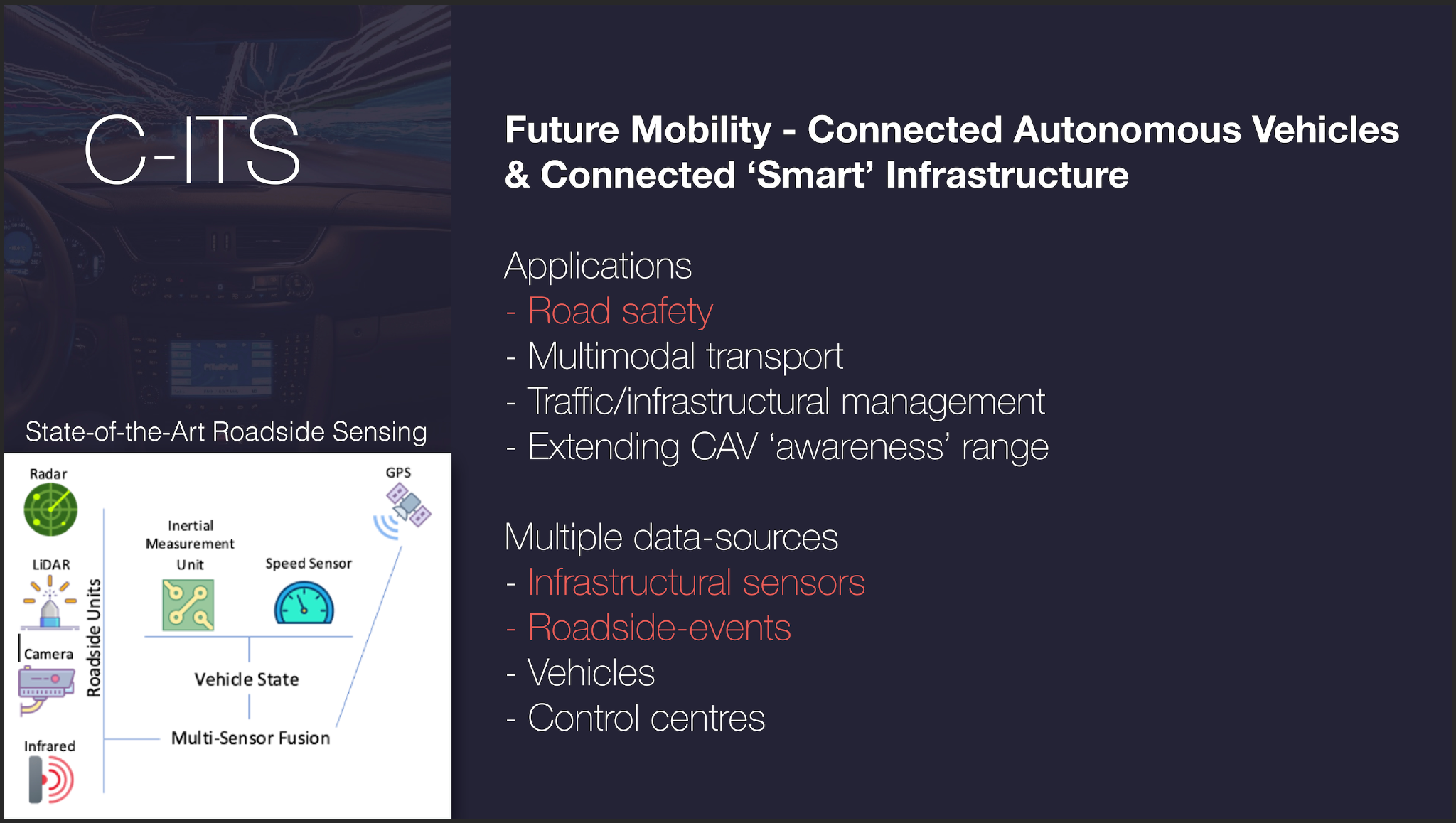 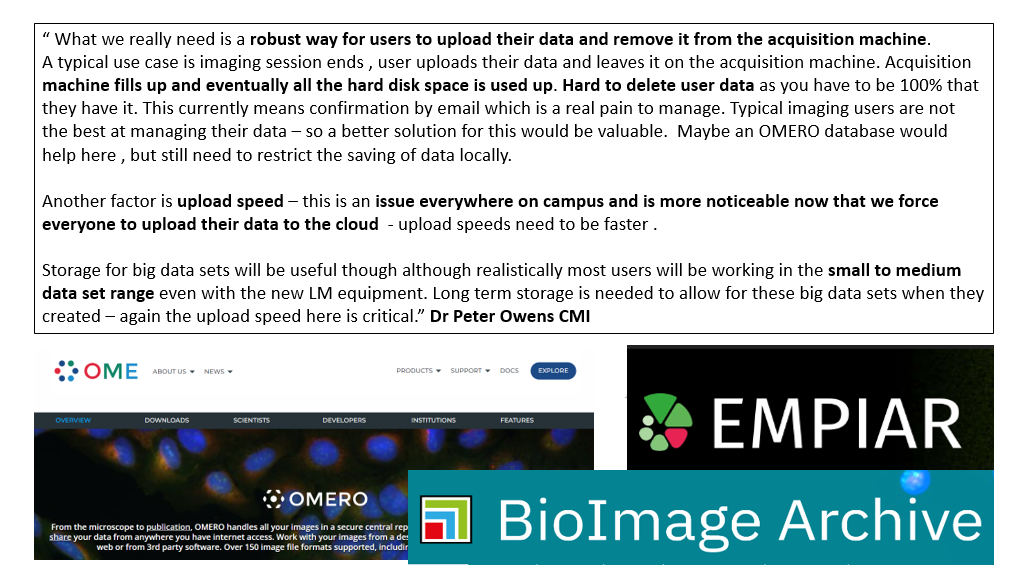 University of Galway: Delivering state of the art microscopy and imaging
TUS: IoT for smart roads
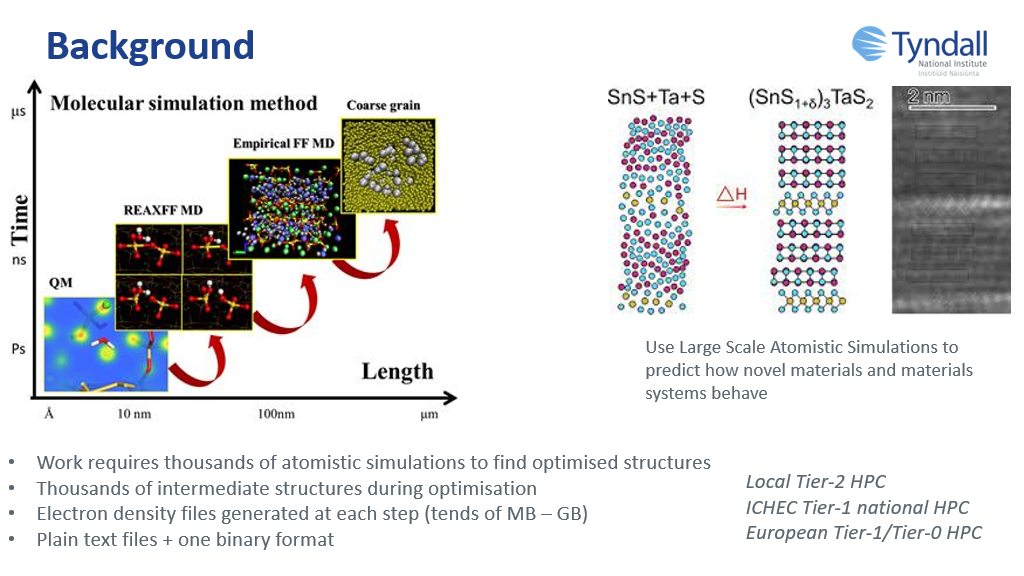 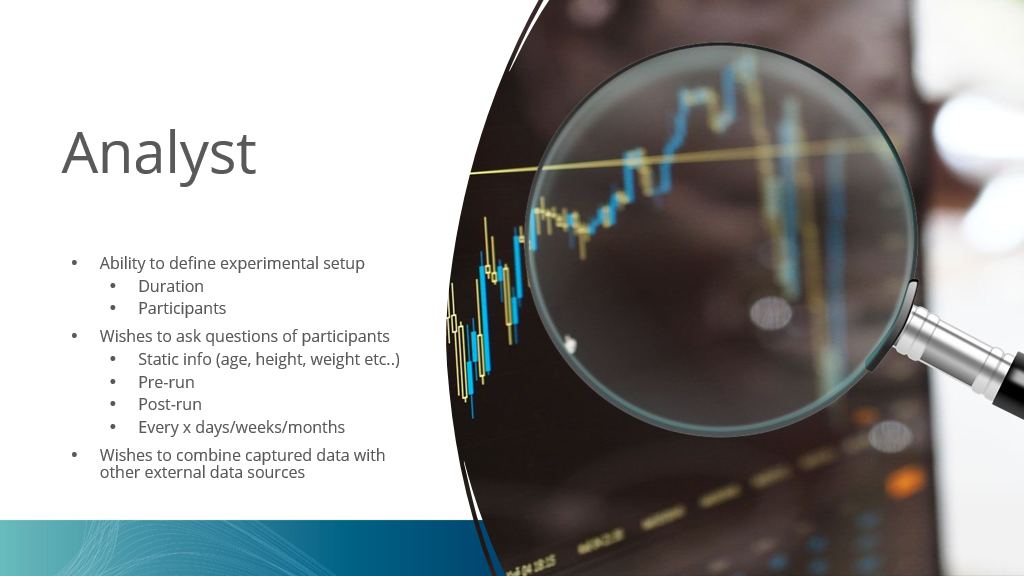 Insight: Personalised recommendations on biomedical sensors
Tyndall: Materials Modelling and Simulation
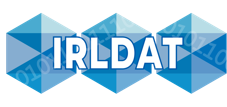 Development in 3 phases
Develop and run a pilot for  a national service for active research data. Leverage findings to develop the  specification of a national production-quality and sustainable service.
Phase 1
Verify services on EUDAT European infrastructure with 2 use cases.
Phase 3
Develop specification for  a national production quality and sustainable service
Phase 2
Onboard pilot users on
national infrastructure
Design and implement national pilot infrastructure
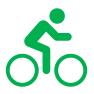 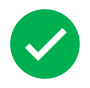 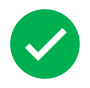 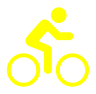 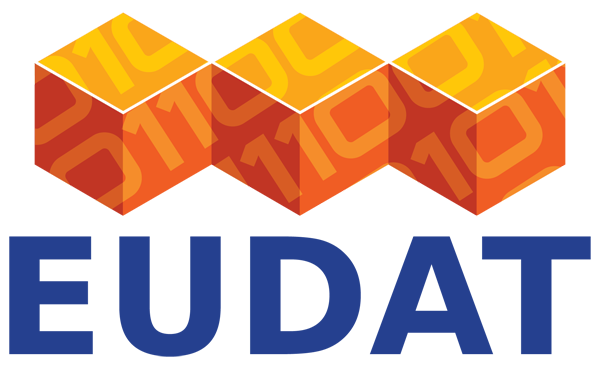 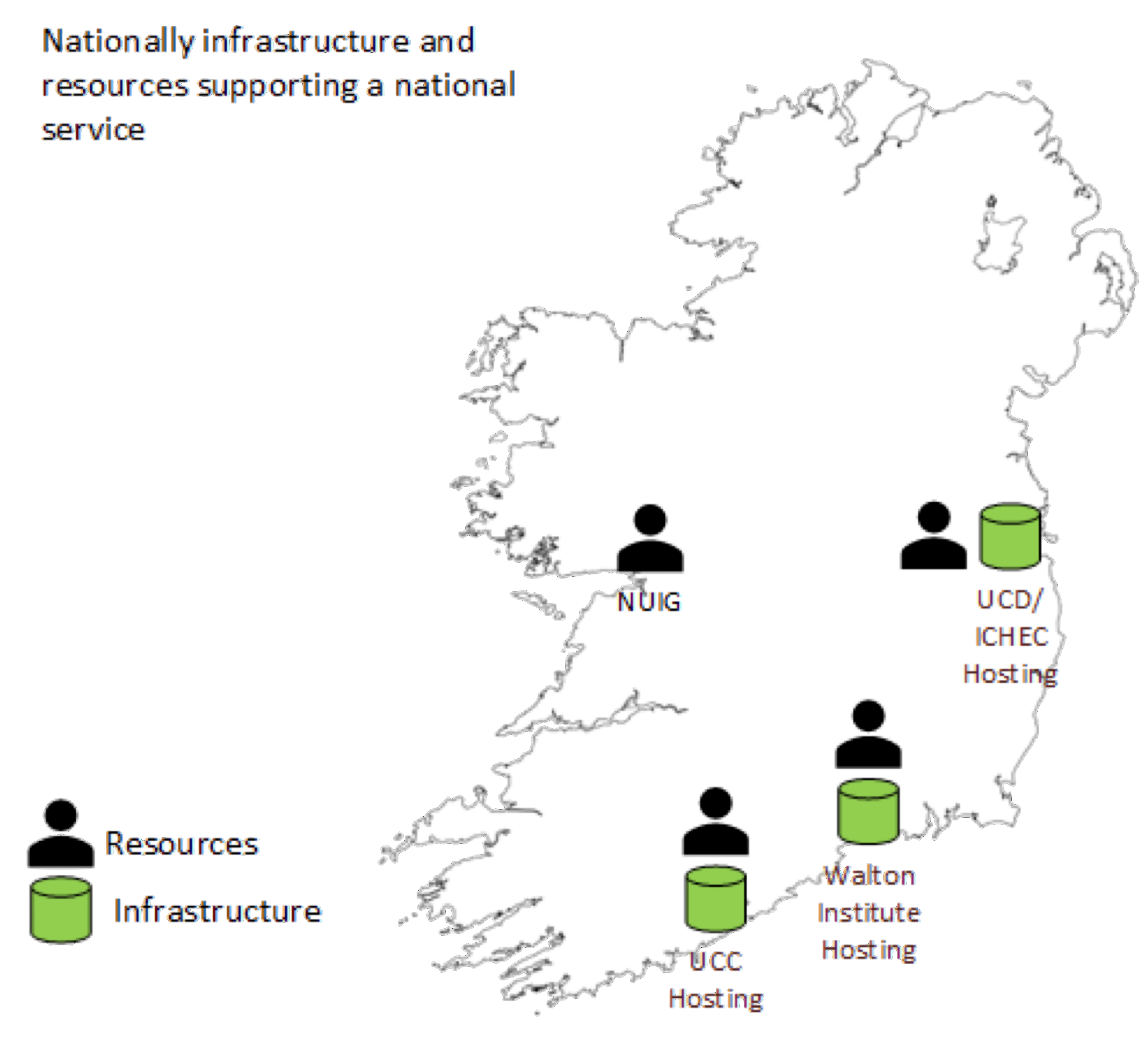 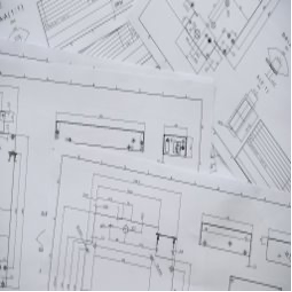 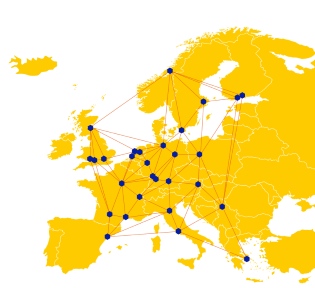 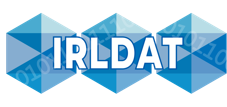 Solution
B2DROP and B2ACCESS deployment at 3 sites in Ireland with different backend technologies
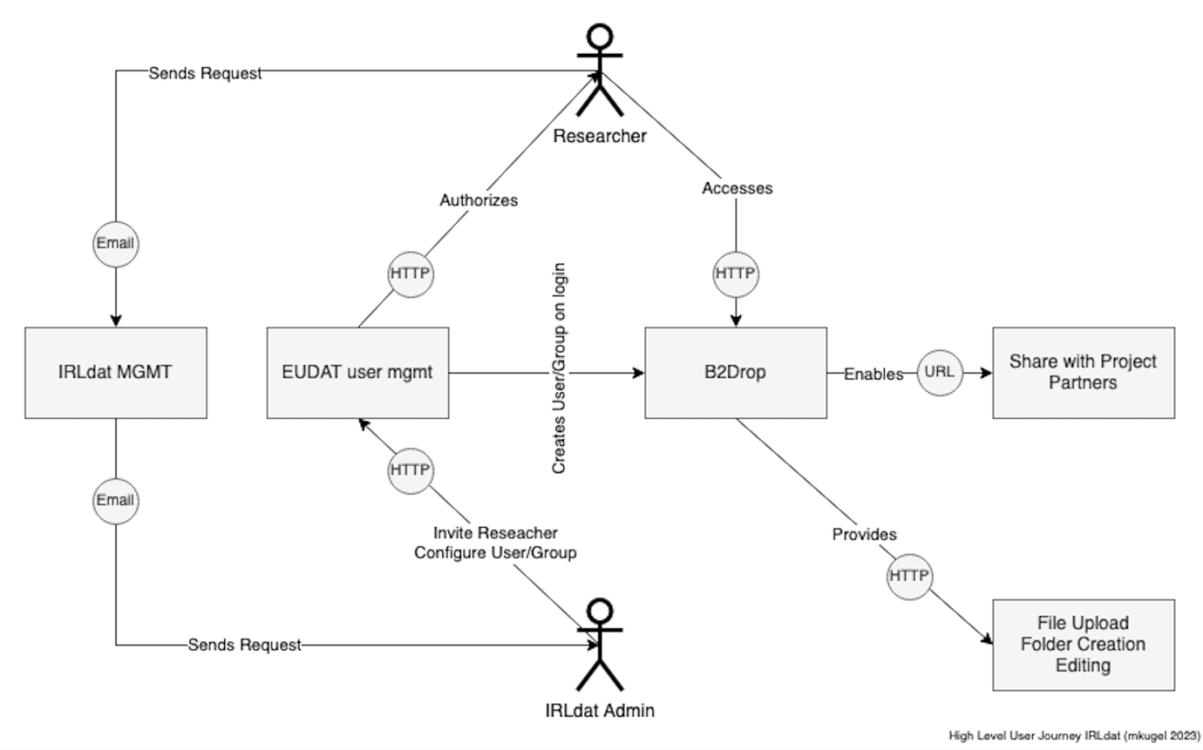 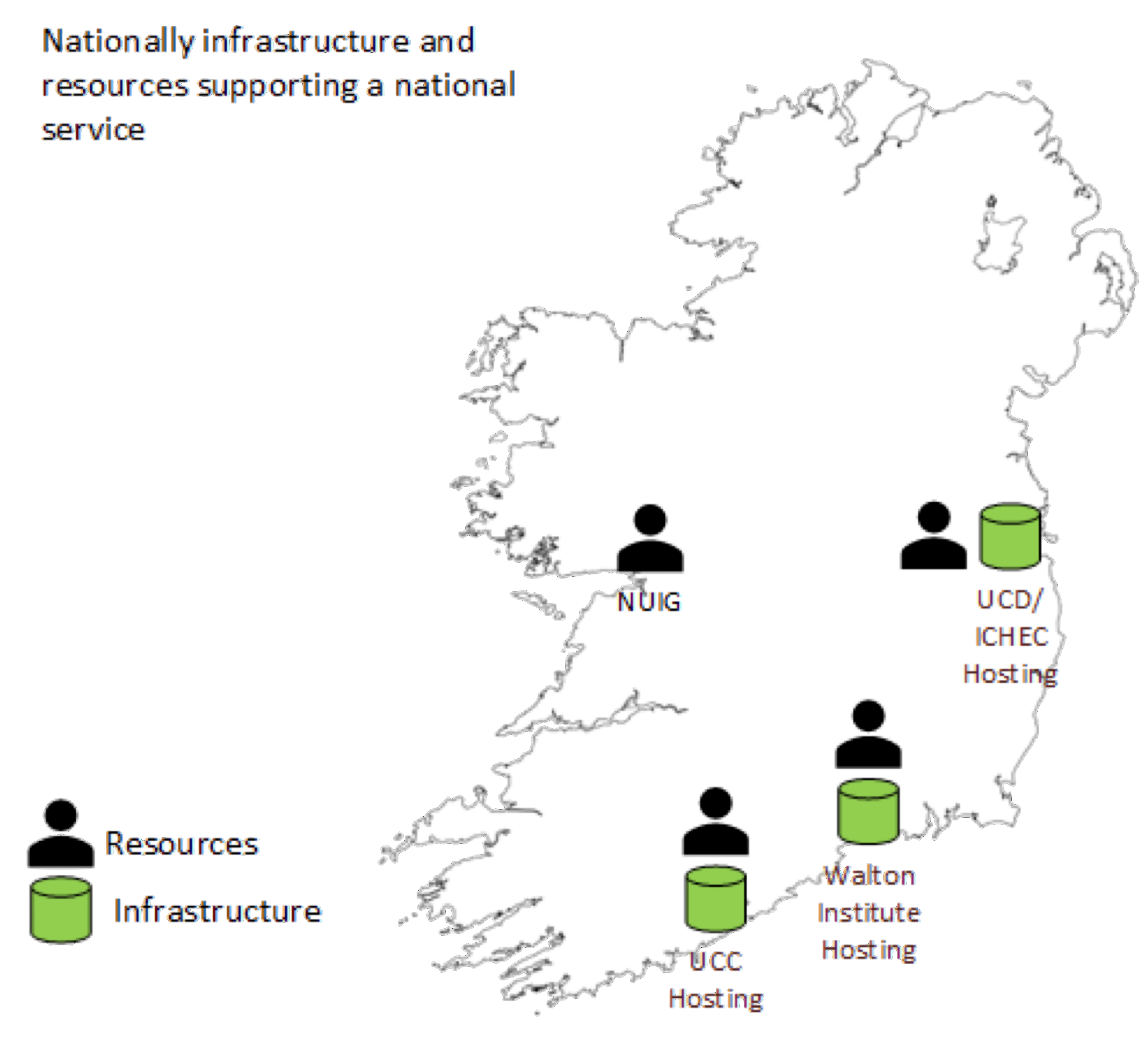 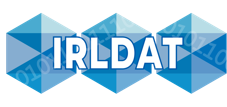 Next steps
Successful deployment of the services 
Positive feedbacks from users and communities
Final definition of the production service Oct 2024 
“Build” vs “Buy” options are under evaluation
Possible start with “buy” option from EUDAT to reduce initial investment 
Future set up of a national B2DROP node
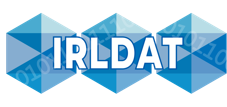 Acknowledgements
IRLDAT
Barry O’Sullivan, Brian Clayton (UCC)
Fred Clarke, Paul Skelton (UCD)
Michael Kugel (Walton Institute)
Niall Wilson, Niall Guerin (ICHEC)
Roberto Sabatino (HEAnet)

EUDAT
Sander Apweiler (FZJ)
Debora Testi (CINECA)
Narges Zarrabi (SURF)
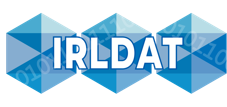 Thank you
Mark van de Sanden
mark.vandesanden@surf.nl